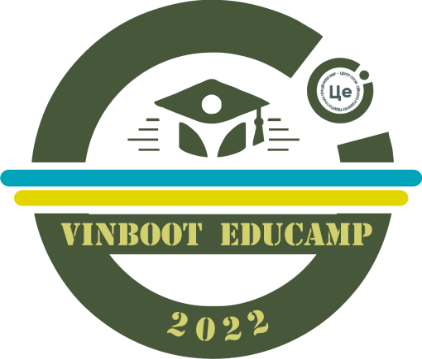 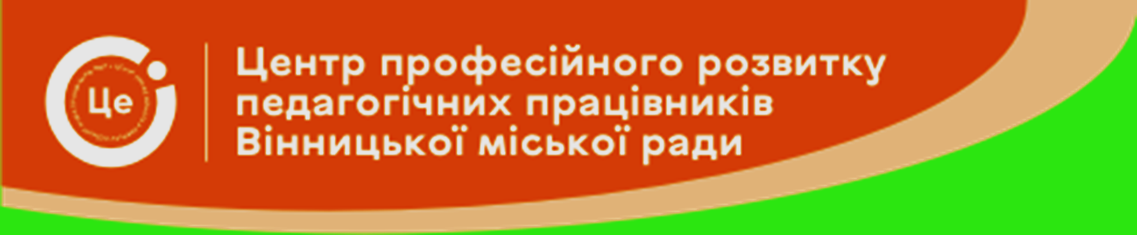 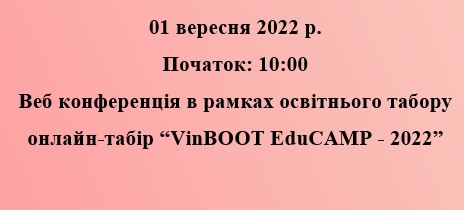 Фаховий модуль для музичних керівників ЗДО ВМТГ«ЦИФРОВІ ТЕХНОЛОГІЇ У РОБОТІ МУЗИЧНОГО КЕРІВНИКА ЗДО»
Спікер: музичний керівник КЗ “ДНЗ №26 ВМР” Катерина Зоря
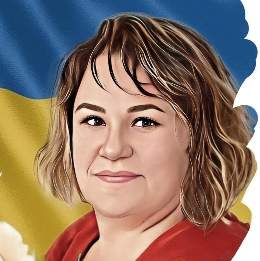 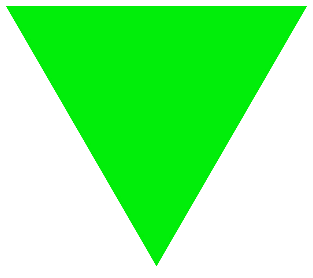 Використання цифрових технологій в дошкільному закладі - це не вплив моди, а необхідність, продиктована сьогоднішнім рівнем розвитку освіти.
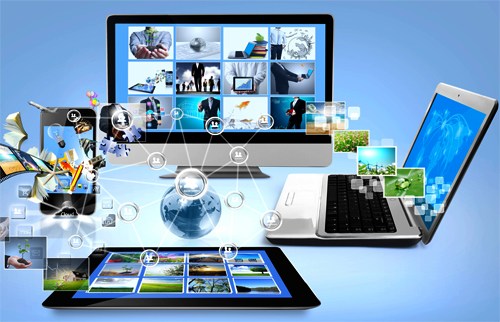 ЦИФРОВІ ТЕХНОЛОГІЇ
- це сукупність різноманітних технологічних електронних інструментів, пристроїв та ресурсів які обробляють генерують або зберігають дані.
ОБЛАСТІ ЗАСТОСУВАННЯ:
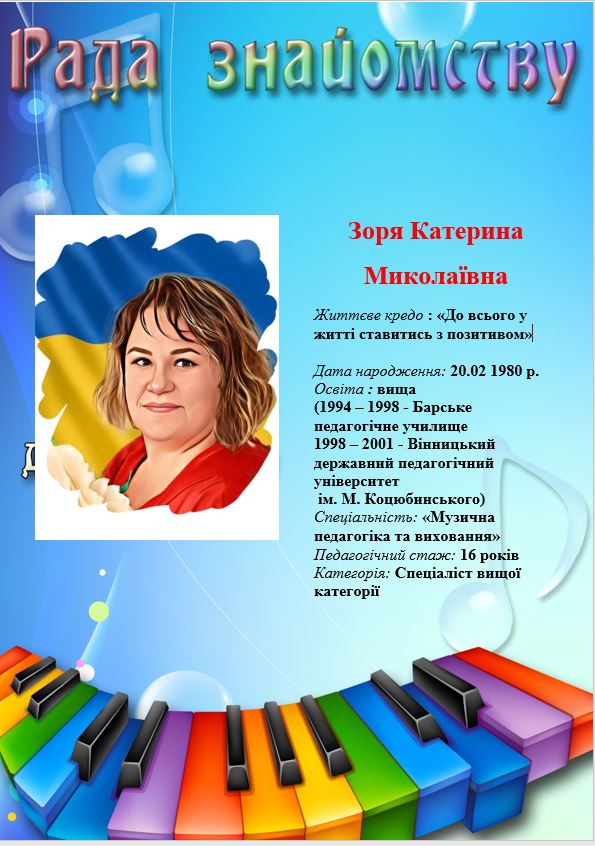 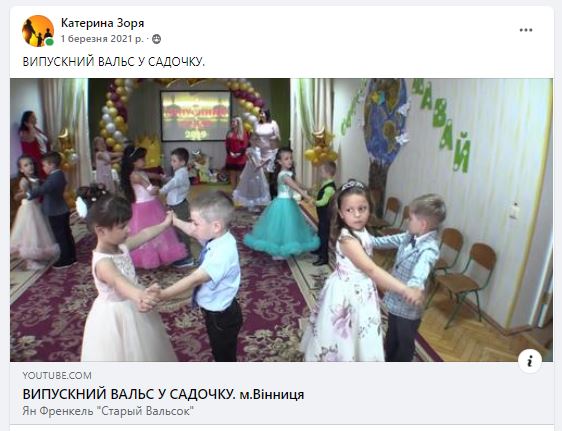 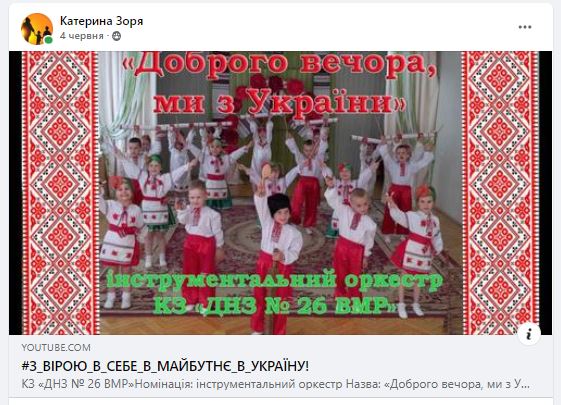 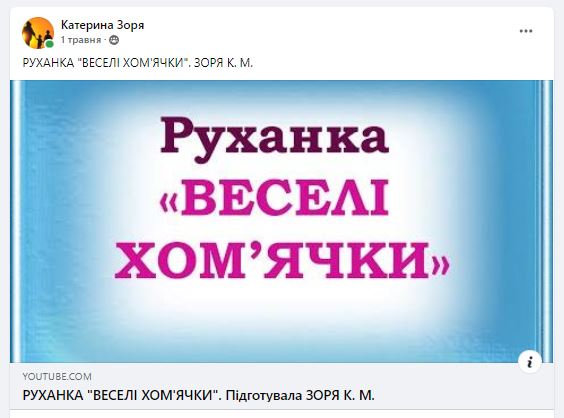 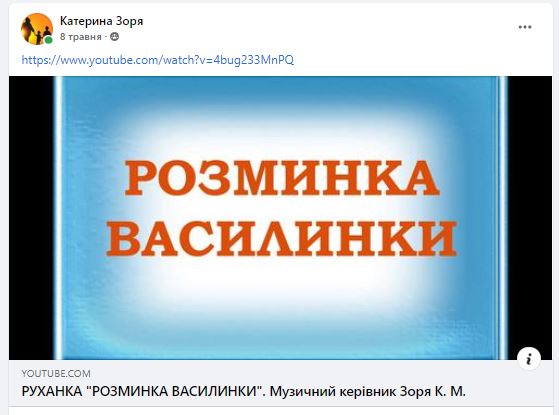 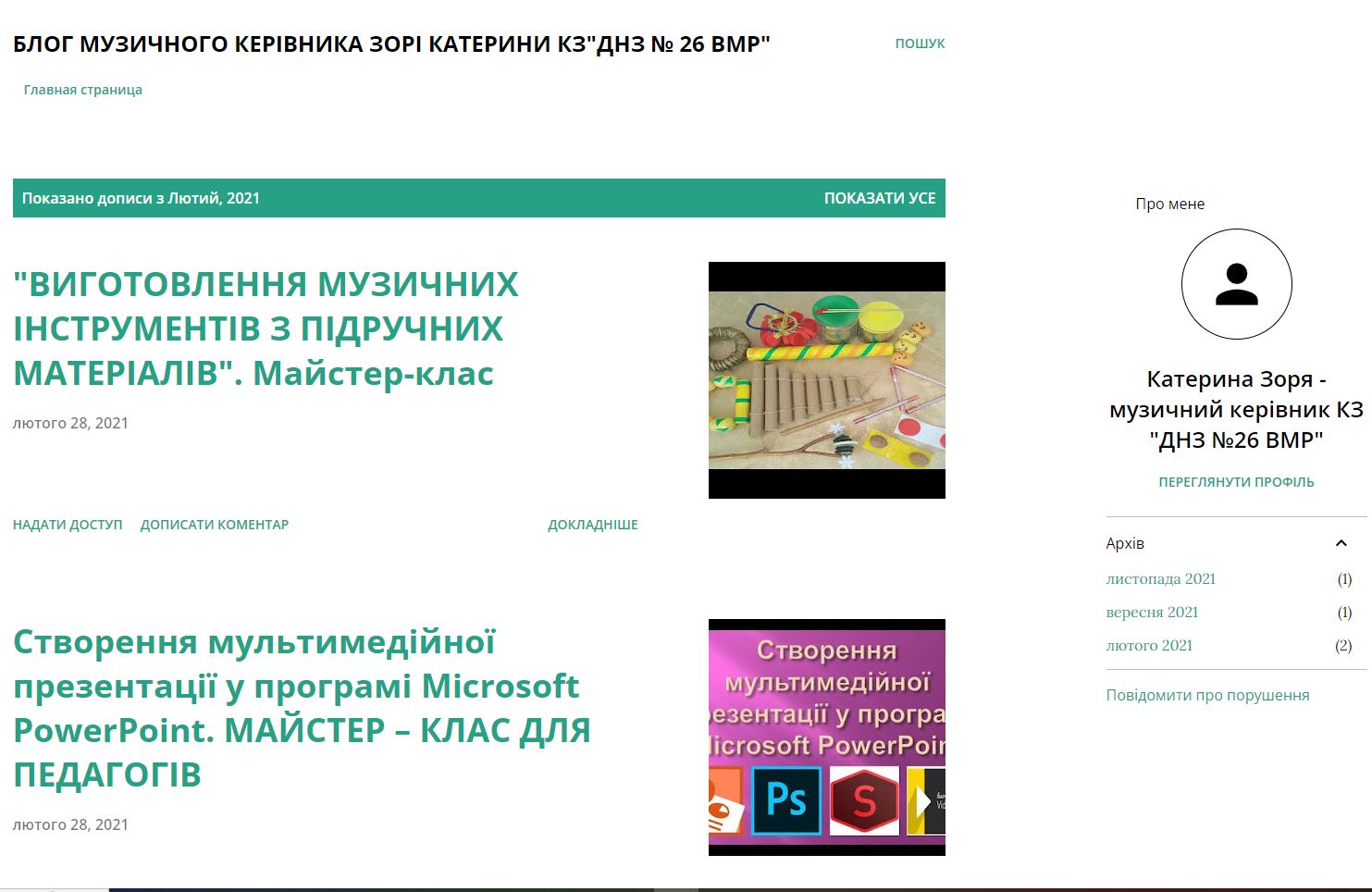 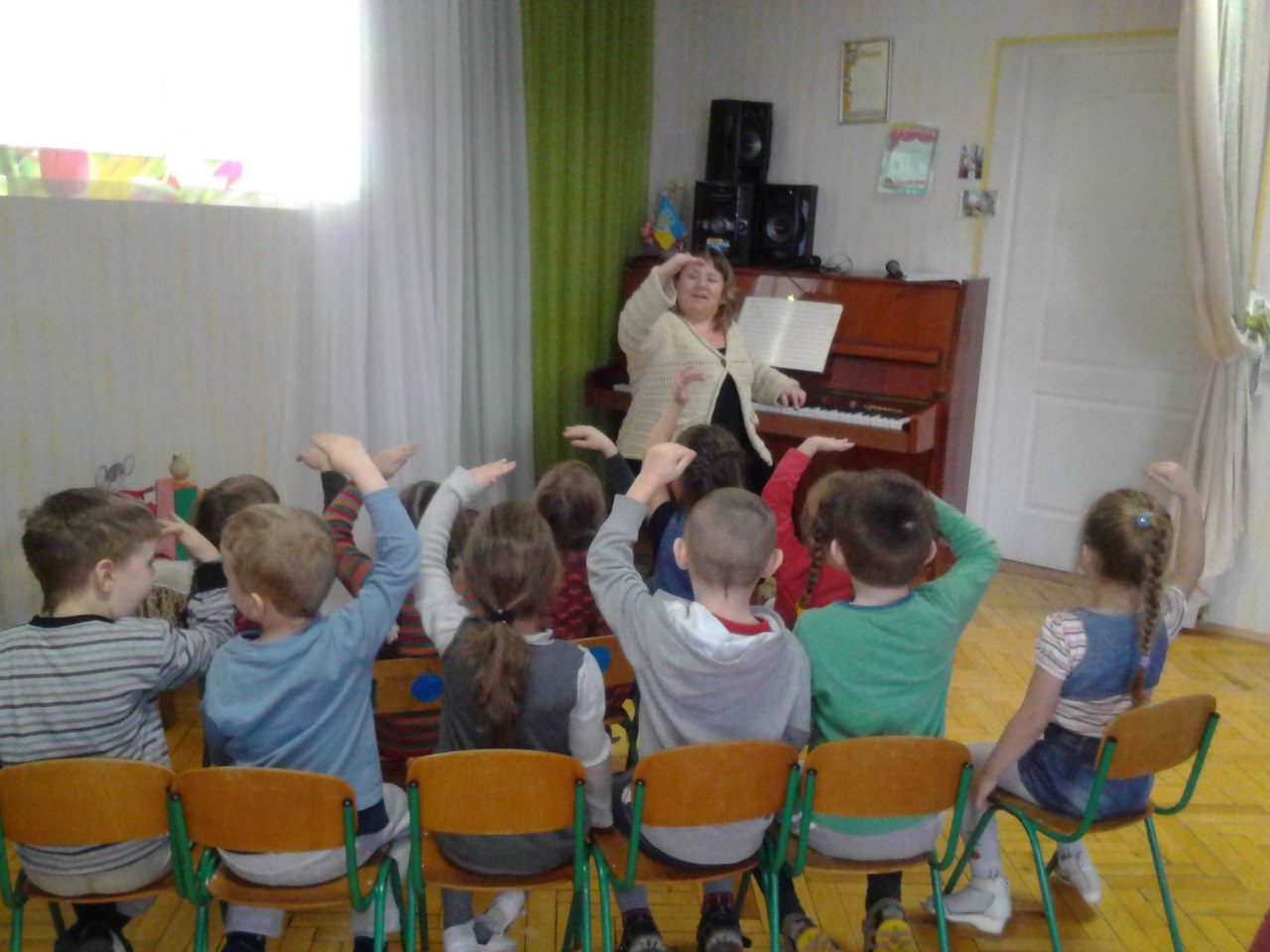 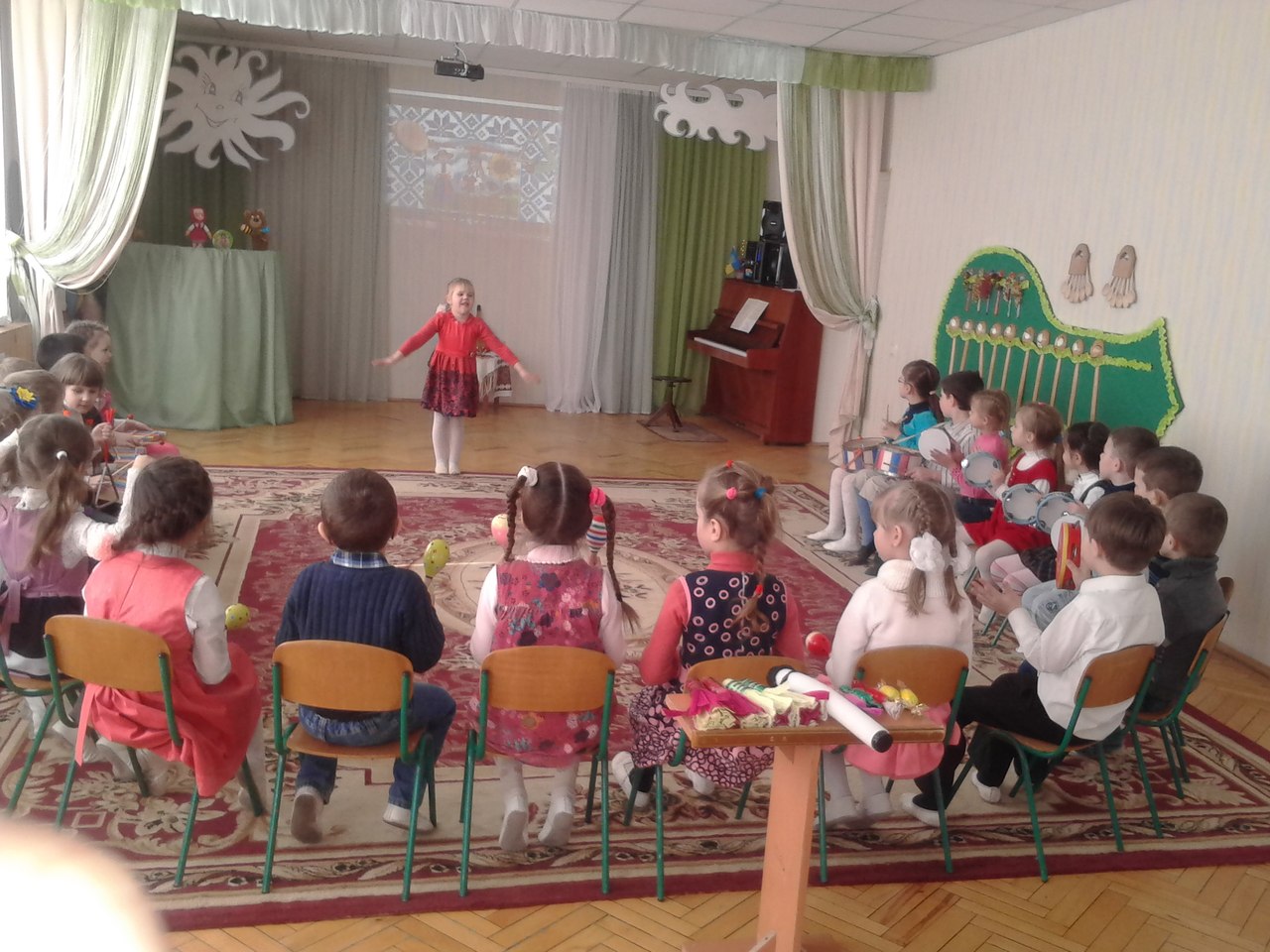 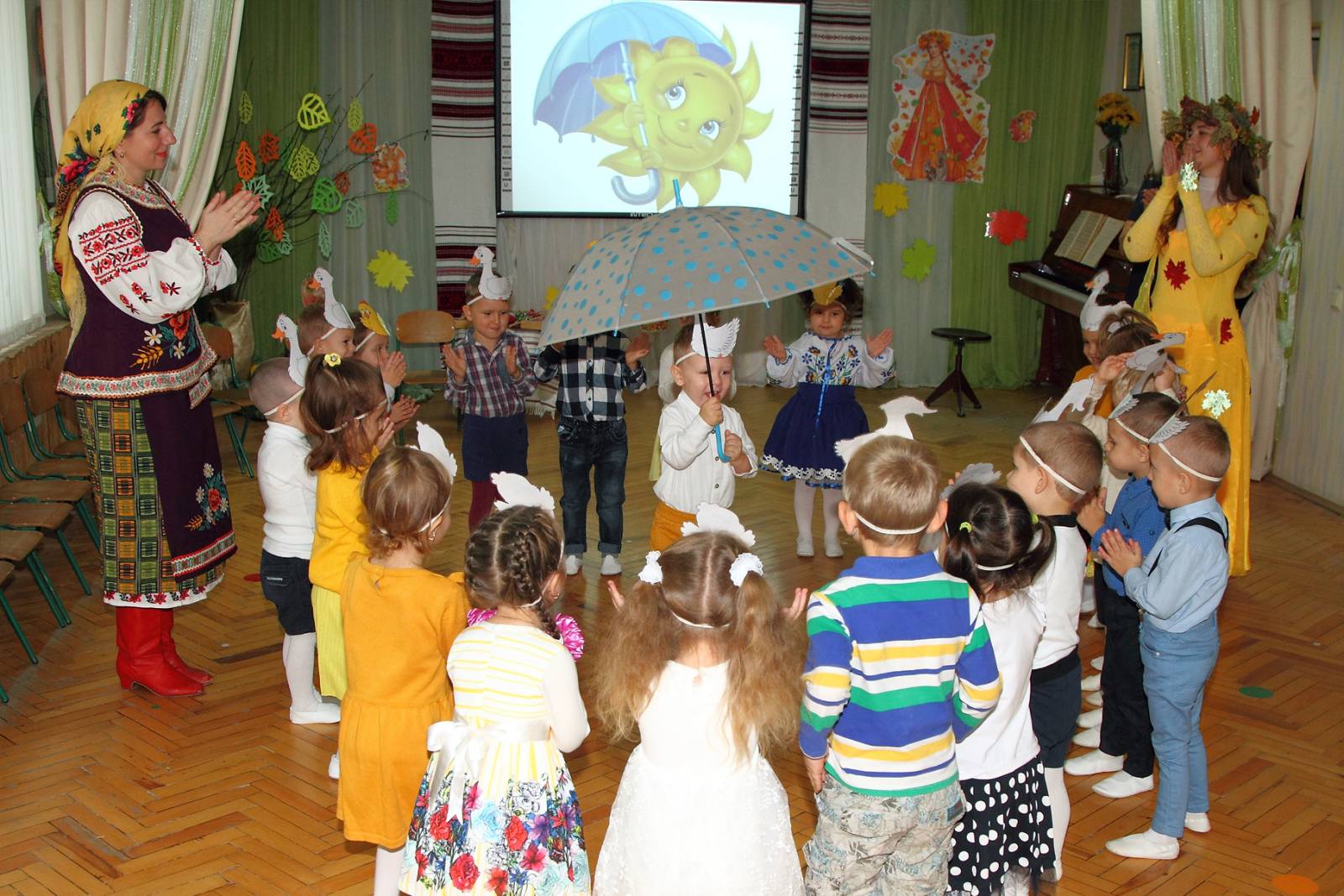 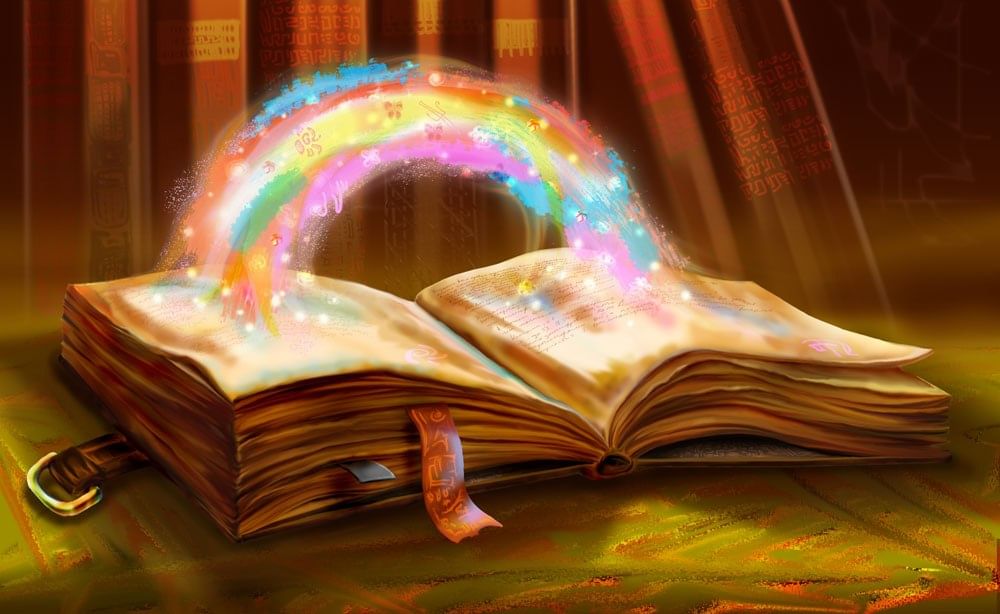 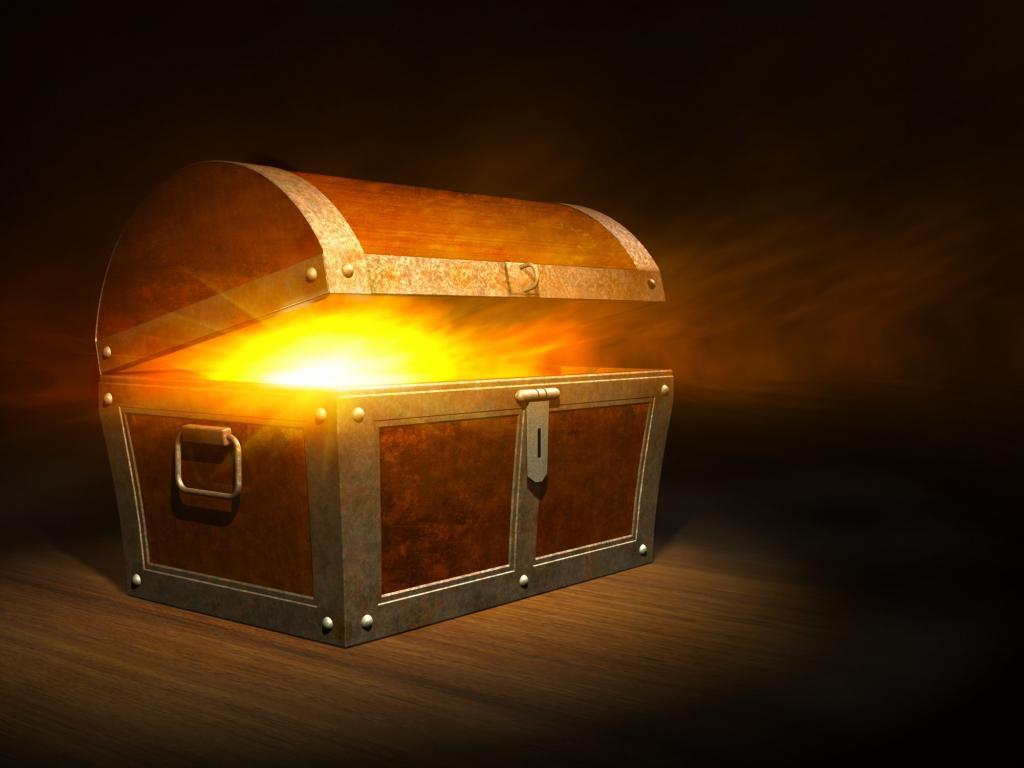 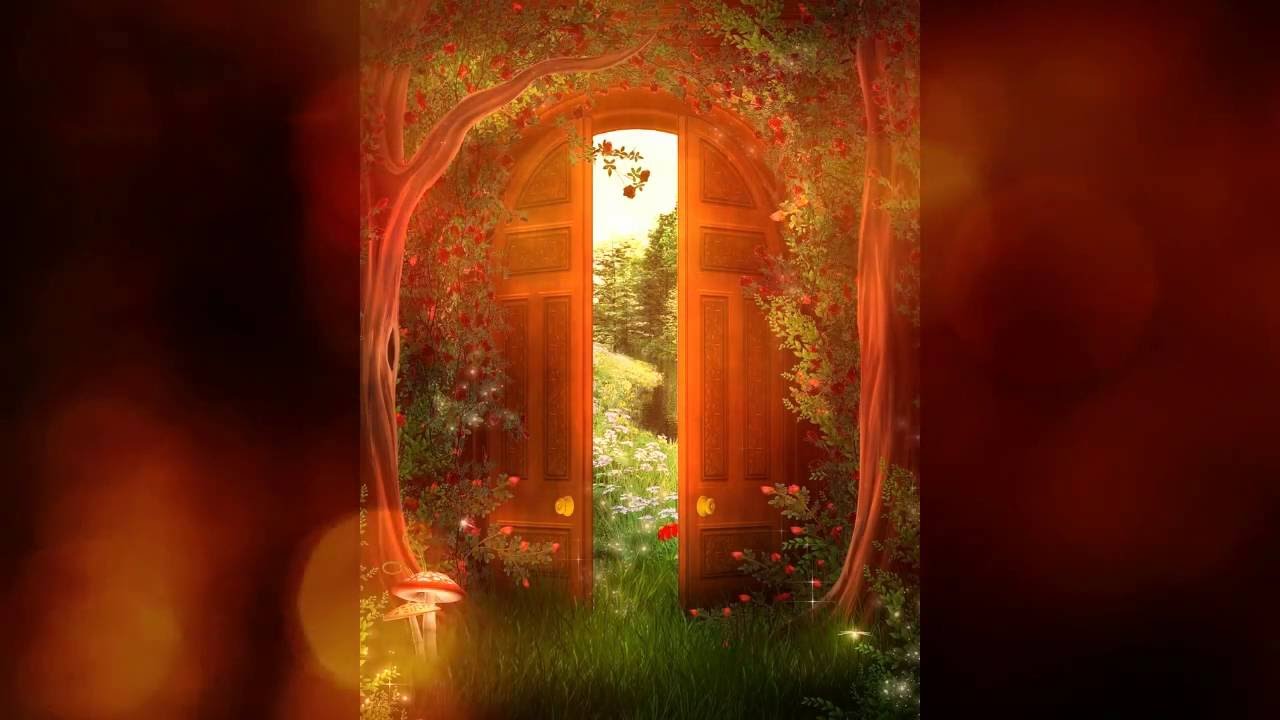 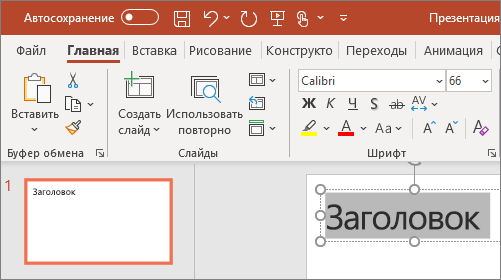 Слухання музики
Слухання музики
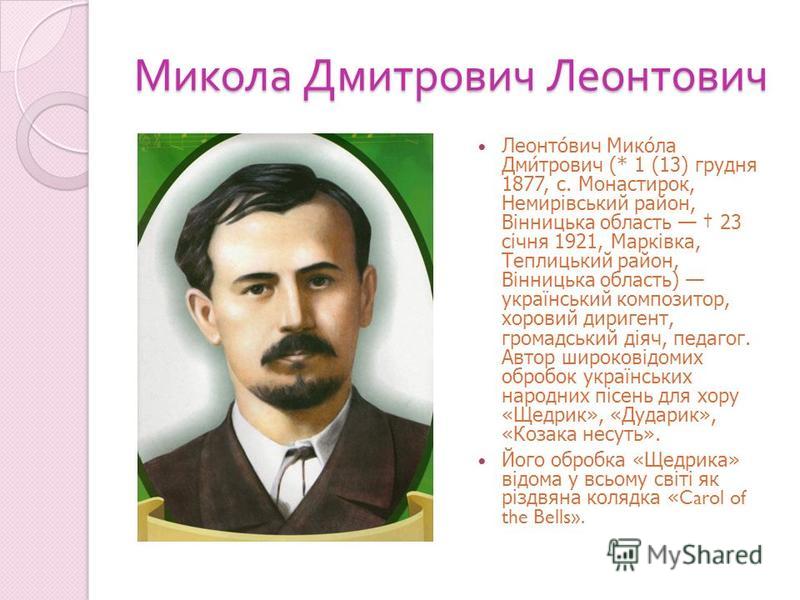 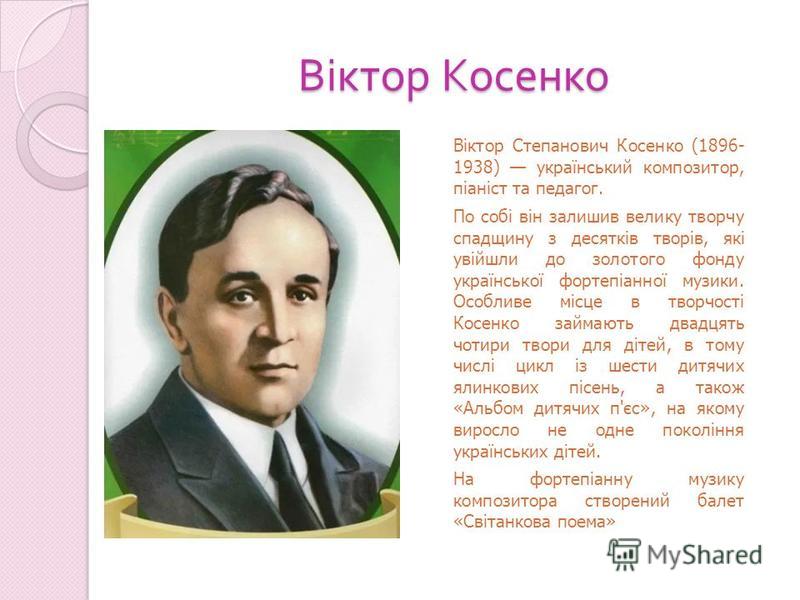 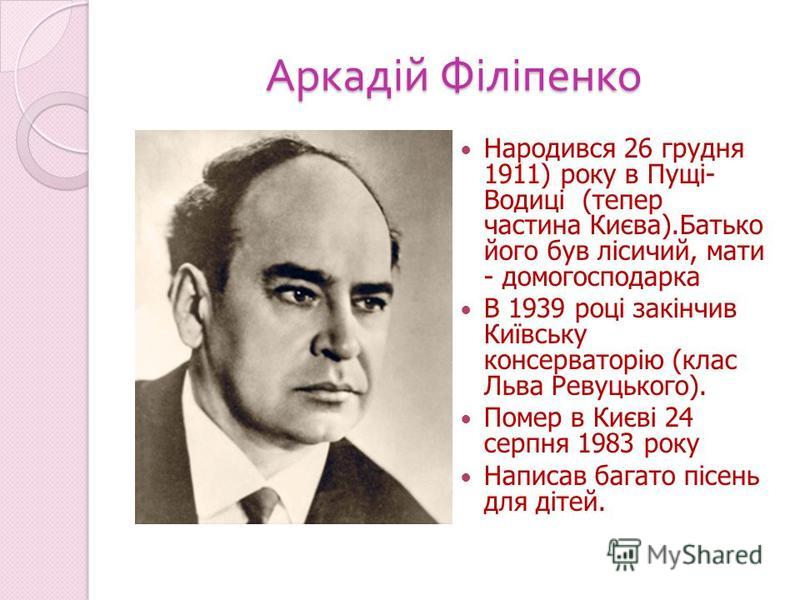 Слухання музики
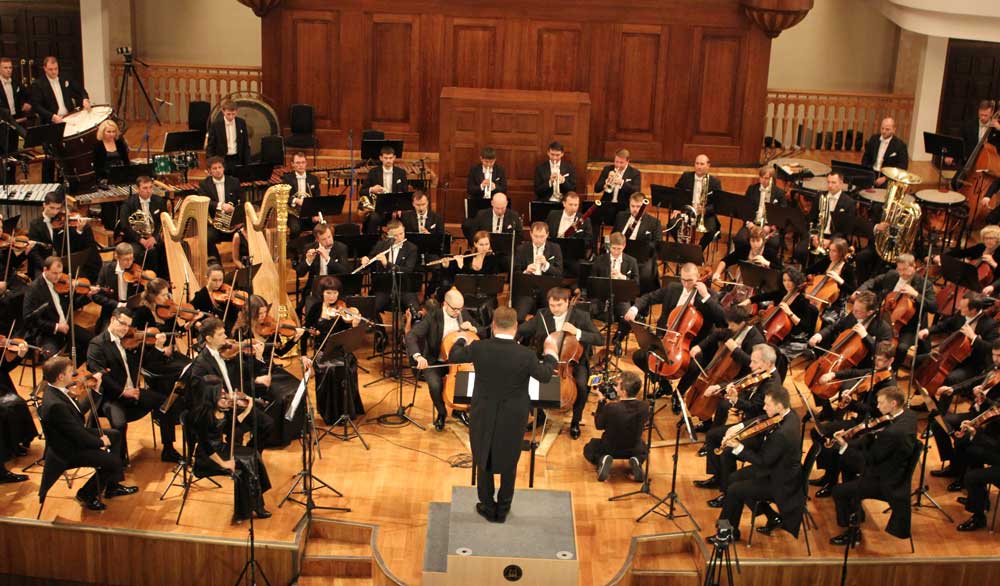 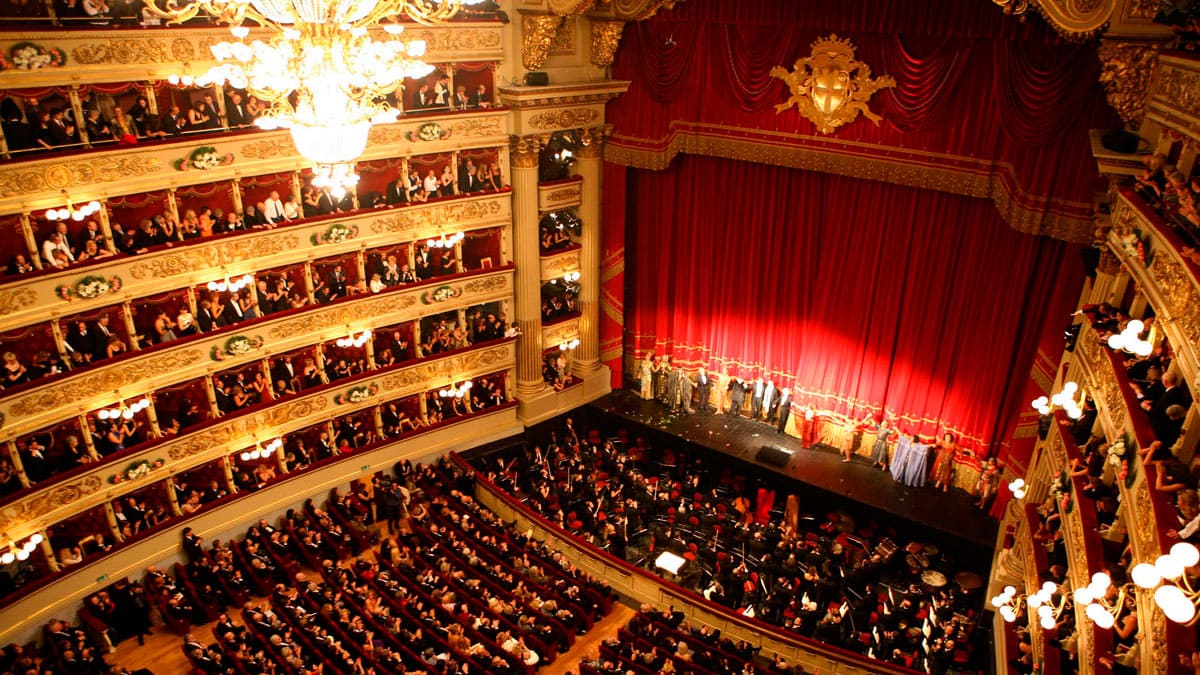 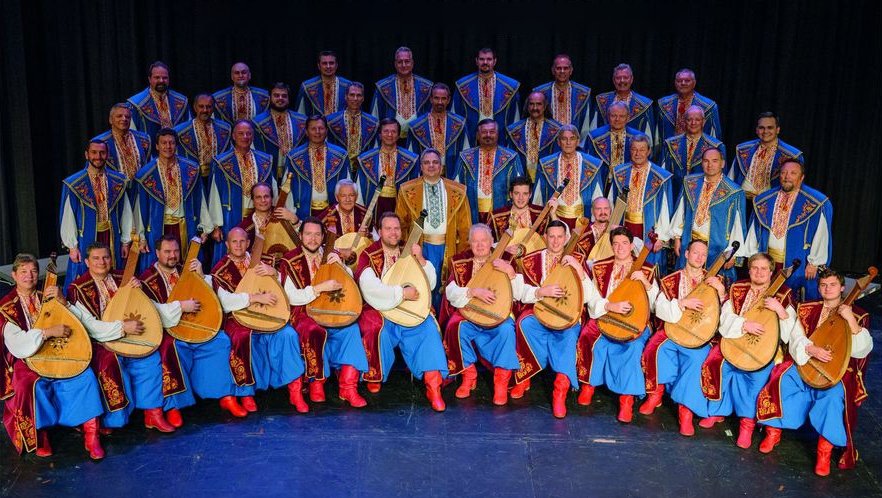 Співи
Рух мелодії
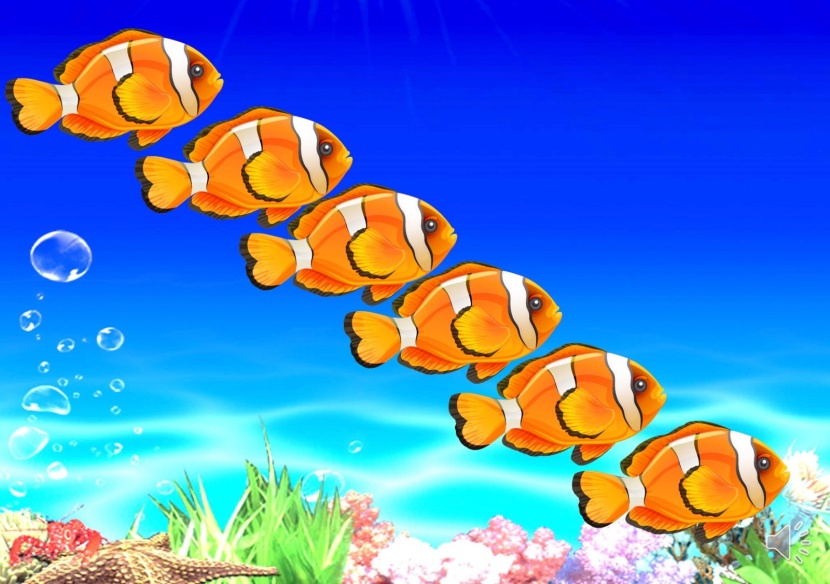 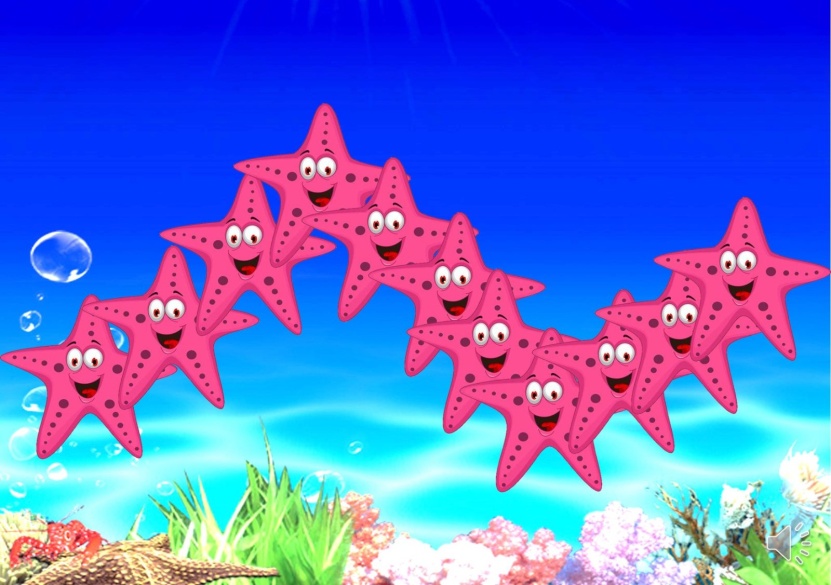 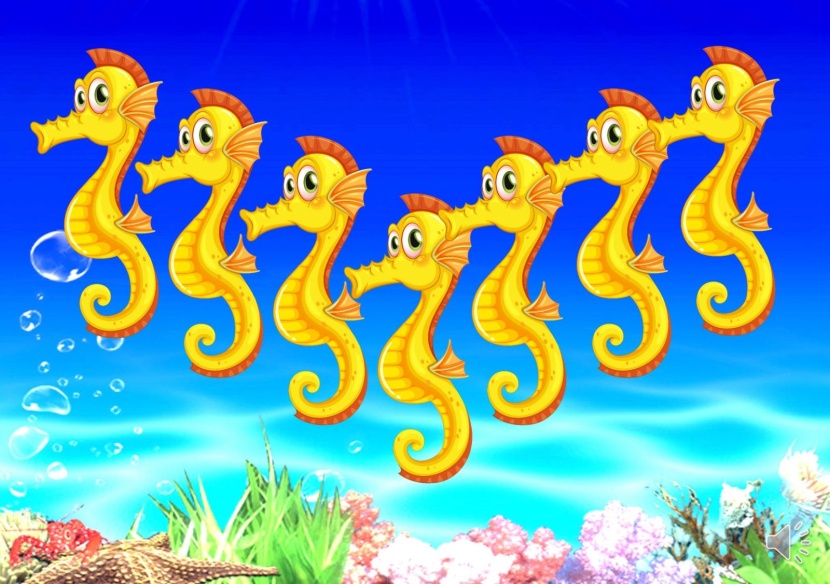 Танцювальні відеоролики
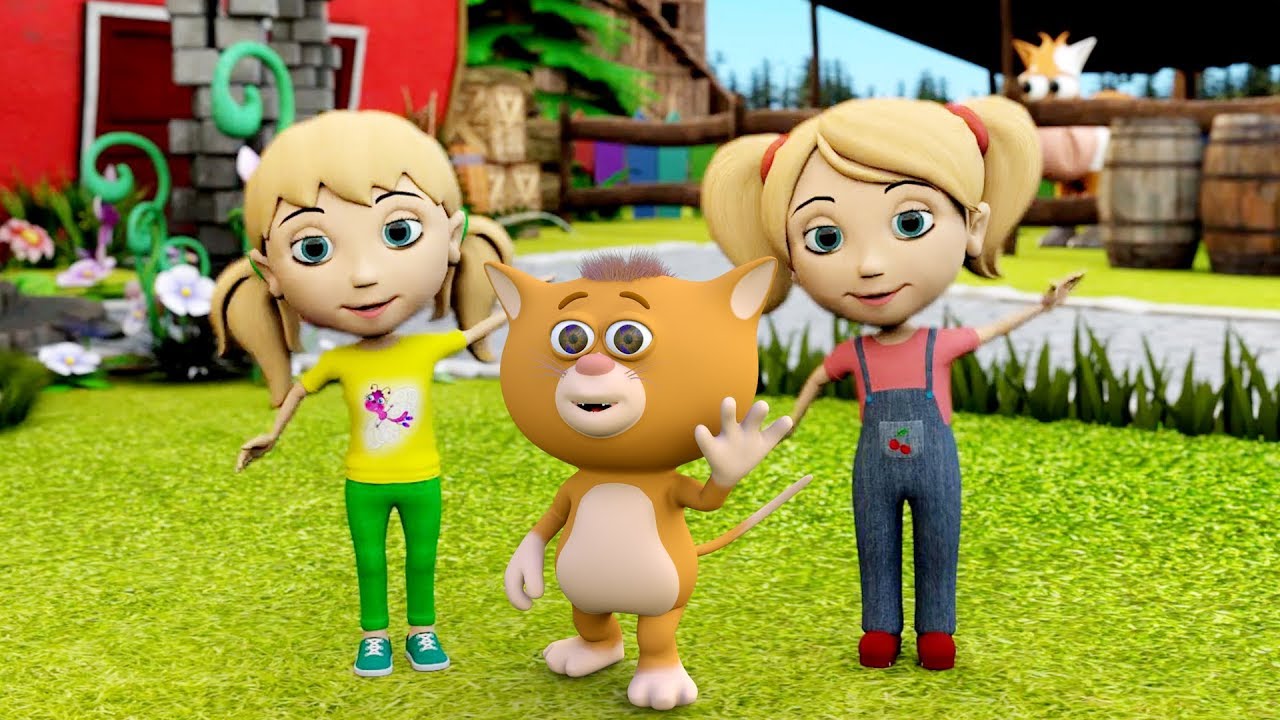 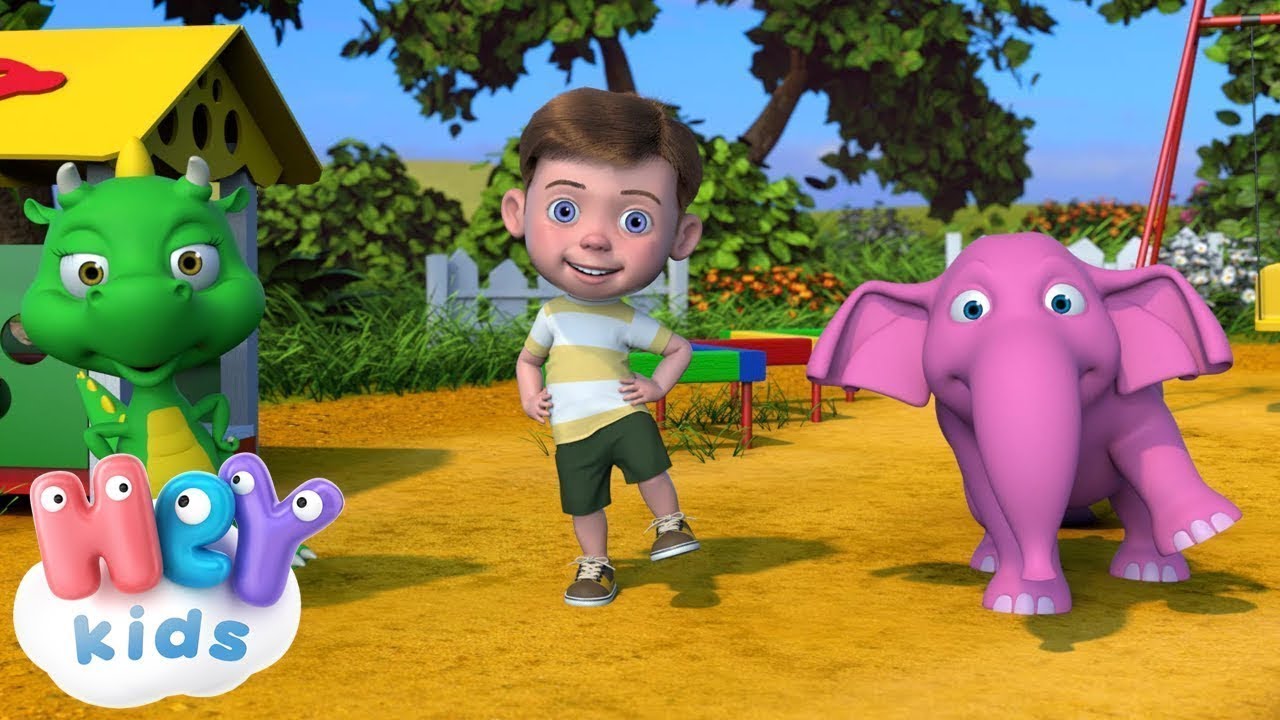 Музичні інструменти
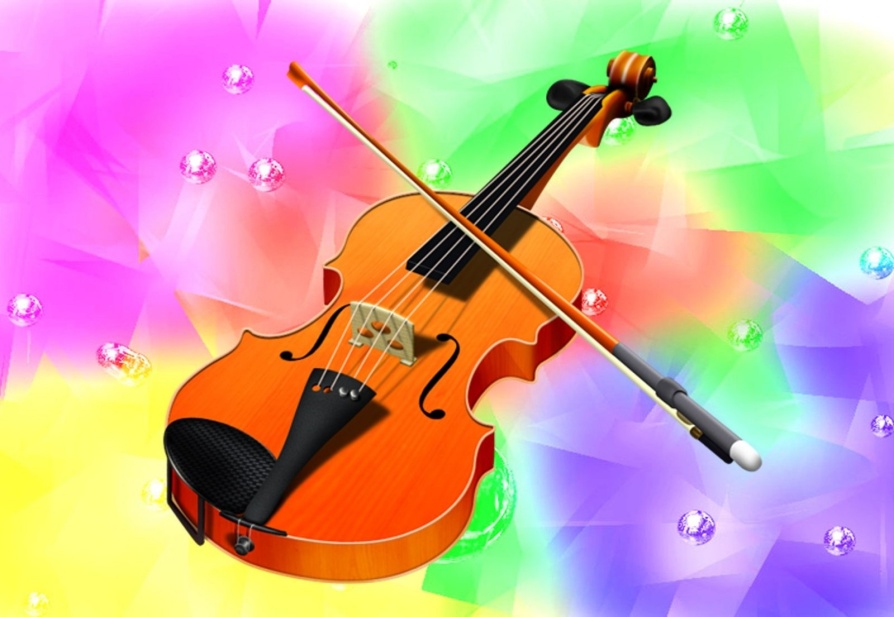 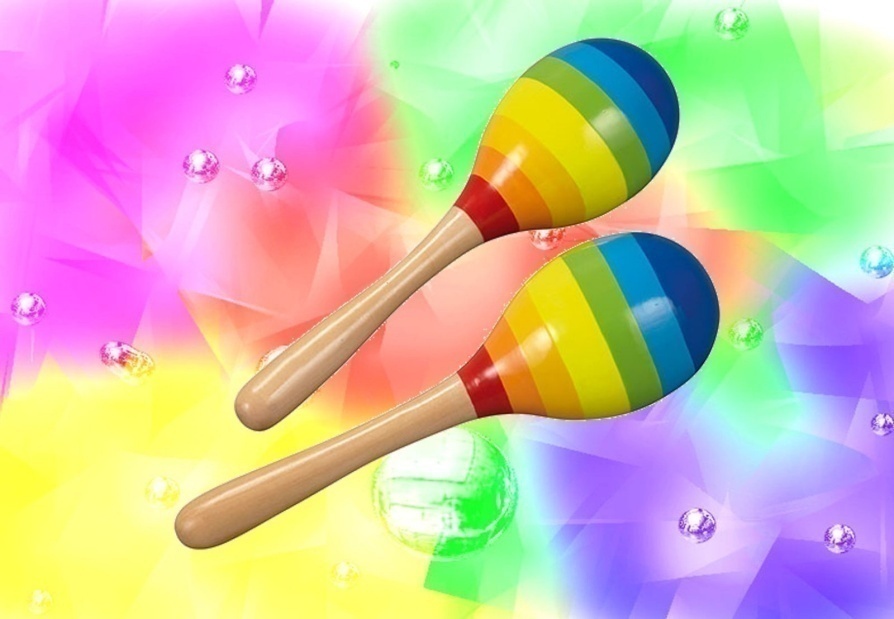 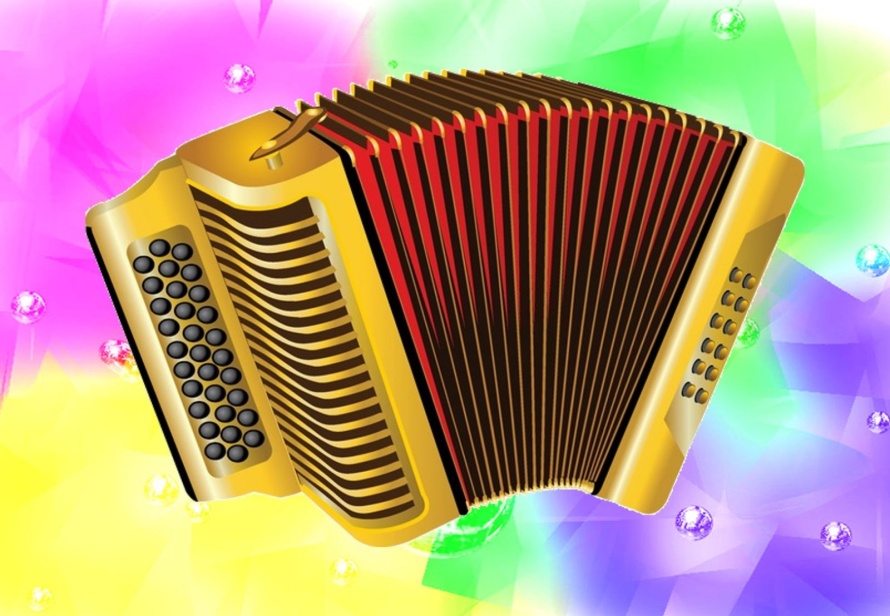 Оркестр
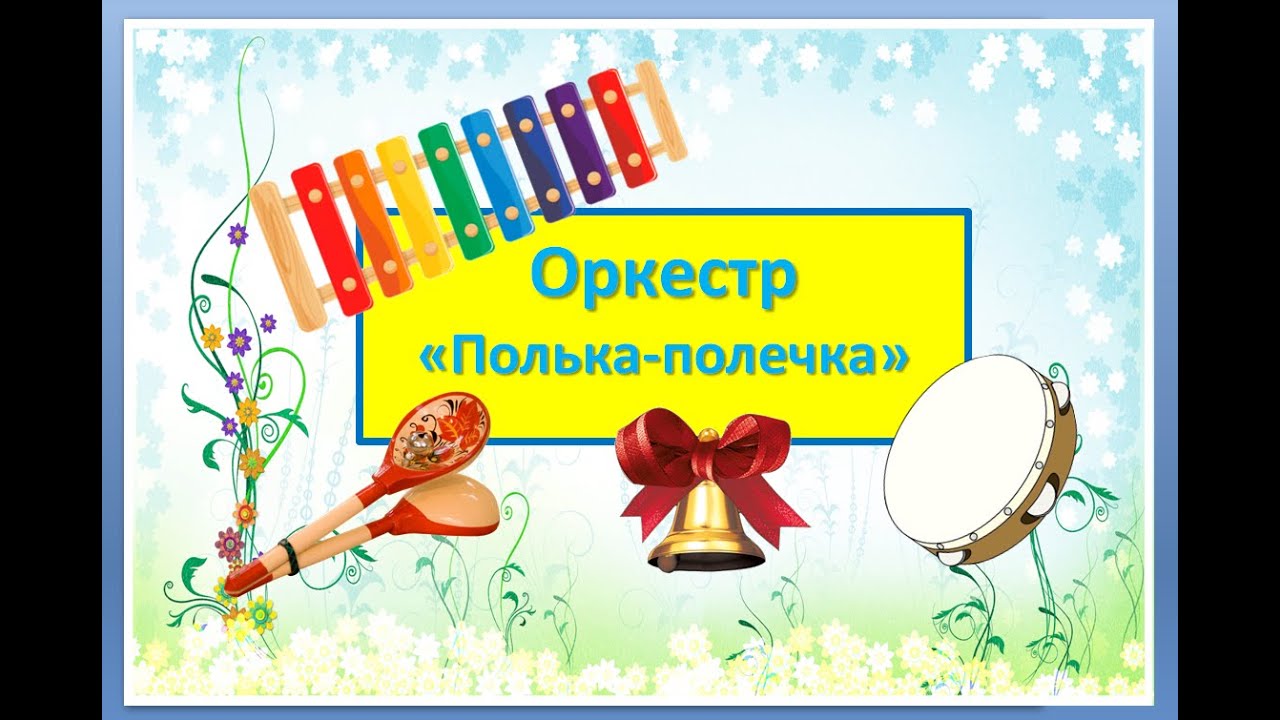 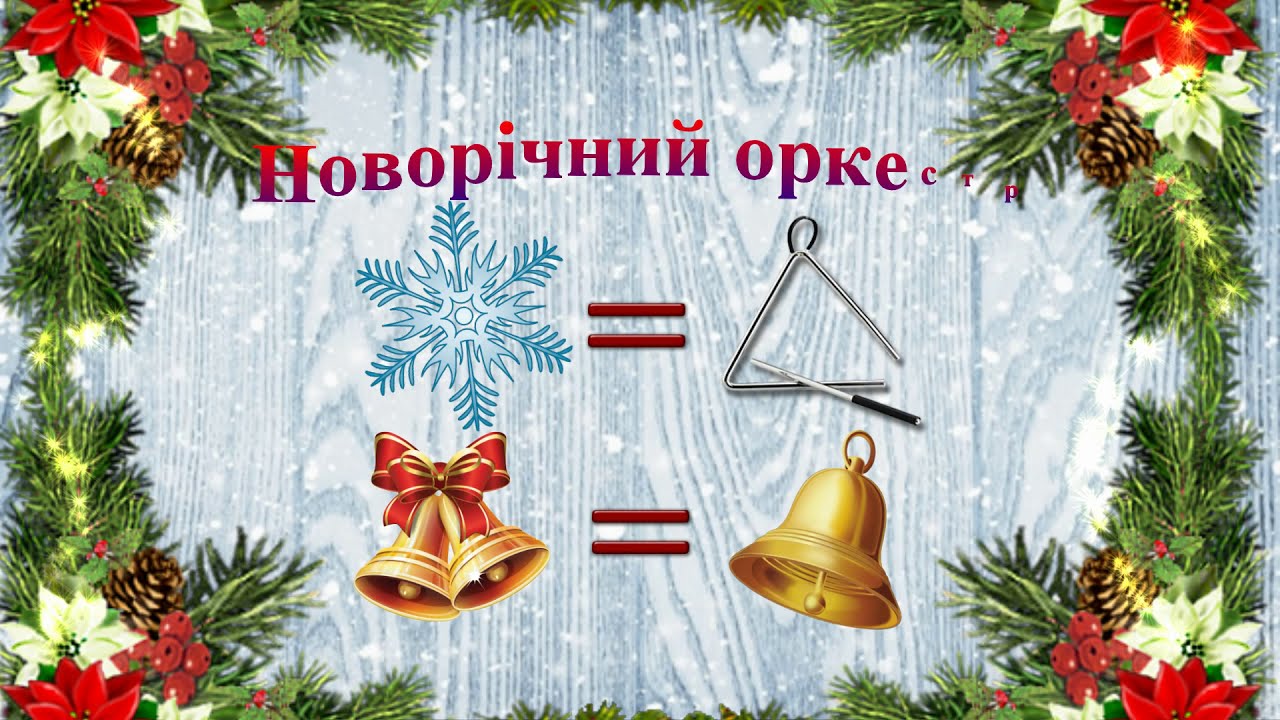 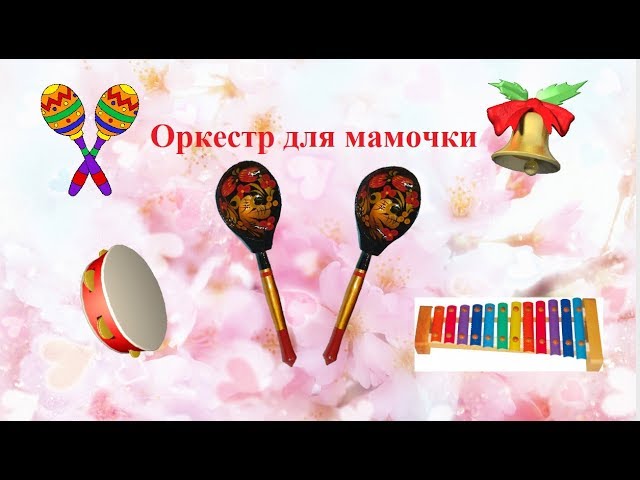 Ритмічні партитури
Body Percussion
Картотека
Основні системні програми для створення мультимедійних презентацій
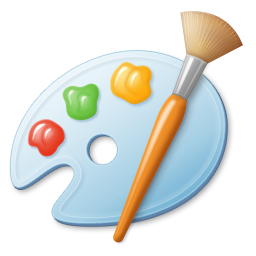 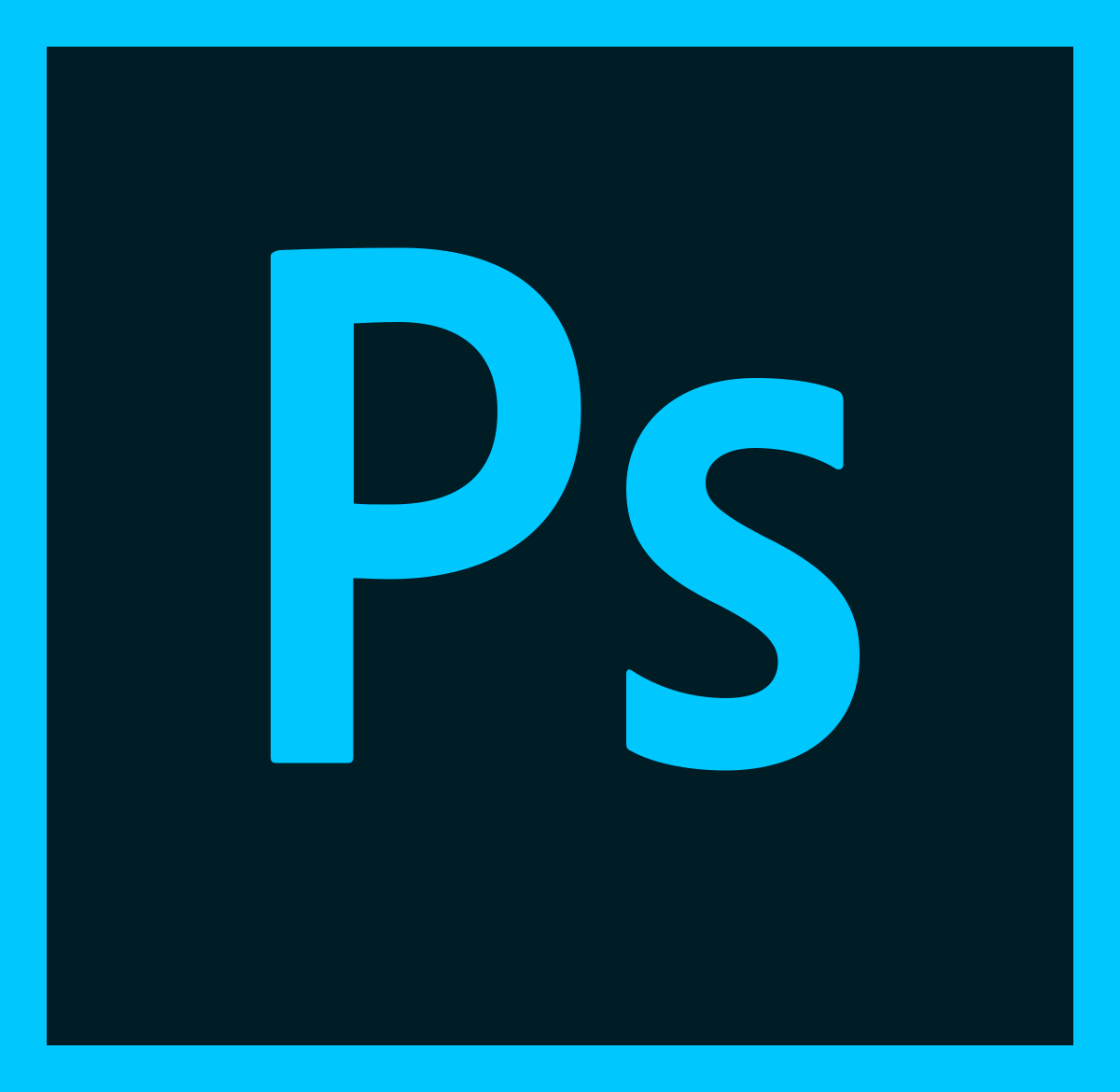 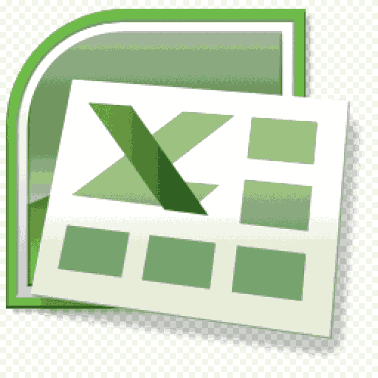 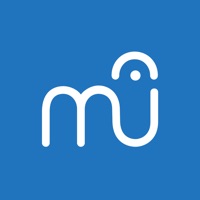 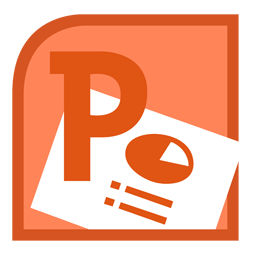 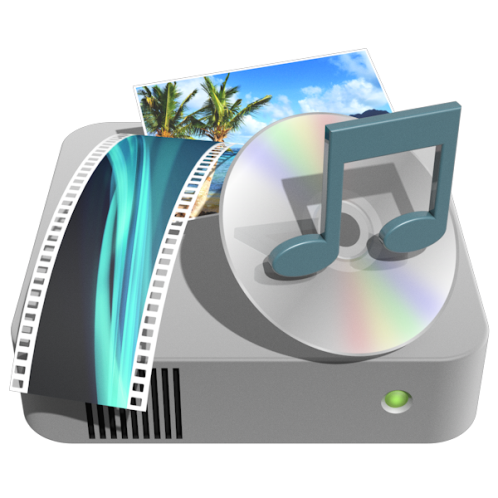 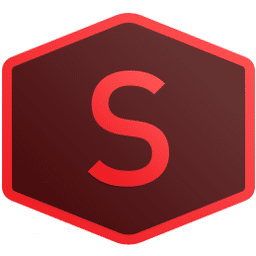 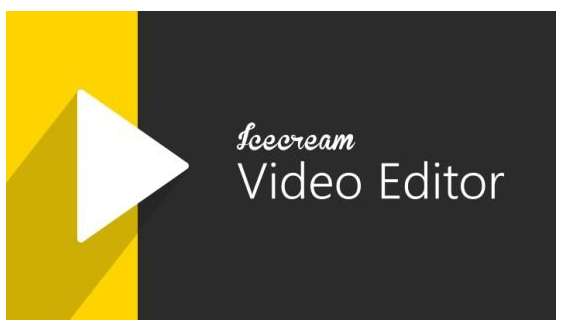 При використанні цифрових технологій в роботі з дітьми завжди пам’ятайте про почуття міри.
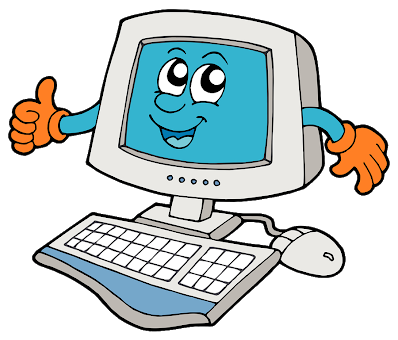 Використані джерела:
Іонан В. «Цифрова компетентність. Які навички слід розвивати під час пандемії».  https://nv.ua/ukr/opinion/distanciyna-robota-yak-adaptuvati-ukrajinciv-do-novih-realiy-novini-ukrajini-50158264.html 
Волосюк А.А. «Впровадження та поширення інформаційно-комунікаційних технологій у роботі дошкільного навчального закладу з дітьми, педагогами, батьками та громадськістю»   http://www.roippo.org.ua/upload/iblock/fe1/posibnyk-zakhodu.pdf  
Концепція розвитку освіти України на період 2015-2025 років. Стратегічна дорадча група "Освіта"     https://ips.ligazakon.net/document/NT1078 
Каташинський Д.В. «Ікт технології в роботі музкерівника»  https://vseosvita.ua/library/ikt-tehnologii-v-roboti-muzkerivnika-7165.html 
Андрющенко Т.К., Лохвицька Л.В., Руденко Ю.А., & Дудник Н.А. «Використання ІКТ для формування здоров’язбережувальної компетентності старших дошкільників. Інформаційні технології і засоби навчання». 2021. №81(1). С. 15-35. URL: https://journal.iitta.gov.ua/index.php/itlt/article/view/3795/1758 
Сивак А. А. Плохотіна Д. А «Розвиток музичних документів в умовах інформатизації»  https://cyberleninka.ru/article/n/rozvitok-muzichnih-dokumentiv-v-umovah-informatizatsiyi
Даценко Т.О. «Інформаційно-комунікативні технології в дошкільній освіті: перспективи та ризики впровадження» Наукові записки НПУ ім. М. Гоголя. - Сер. Психологопедагогічні науки. – 2012. – № 3. - с. 18-20.
Воронковська М. О. «Використання інформаційних технологій у дошкільній освіті»./ М. О. Воронковська, Т. А. Сиротенко, С. В. Панченко // Дошкільний навчальний заклад. - 2012. - № 3. - с. 2-12. 
Стойко О. «Інформаційно-комунікаційні технології в роботі дитсадка». / О. Стойко, Є. Ліпанова // Палітра педагога. - 2012. - № 6. - с. 5-7.
Освітня програма для дітей від 2 до 7 років "Дитина" 
Базовий компонент дошкільної освіти (Державний стандарт дошкільної освіти). Нова редакція – 2021. https://mon.gov.ua/storage/app/media/rizne/2021/12.01/Pro_novu_redaktsiyu%20Bazovoho%20komponenta%20doshkilnoyi%20osvity.pdf
ДЯКУЮ ЗА УВАГУ